Integrating Power BI into your own applications
Josh Caplan Senior Program Manager Microsoft Power BI

Sanjay Soni  Sr. Technical Product Marketing manager - BI
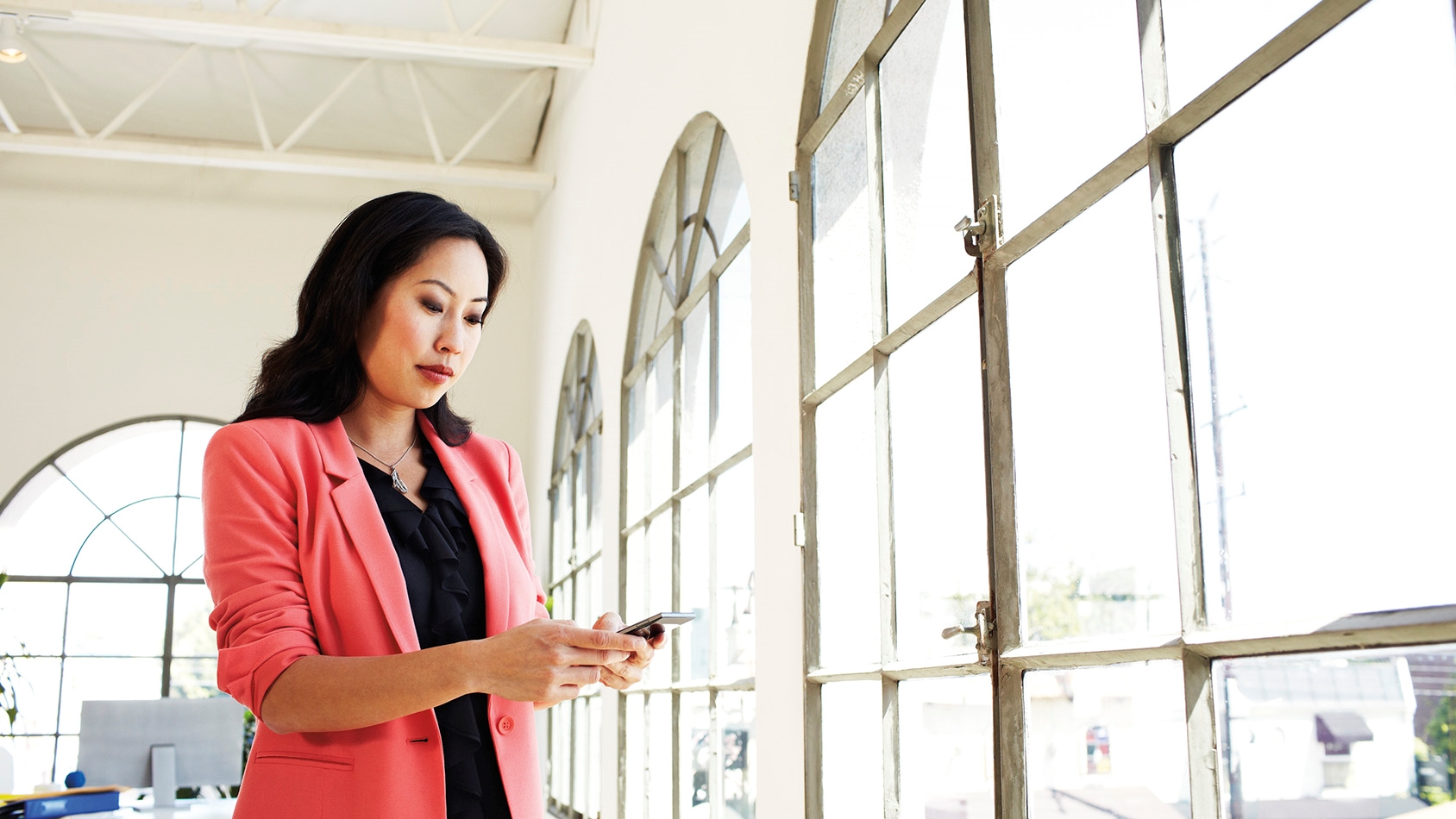 What if your app could put the power of analytics everywhere decisions are made?
Modern apps with data visualizations built-in have the power to inform decisions in context—
for any user on any device
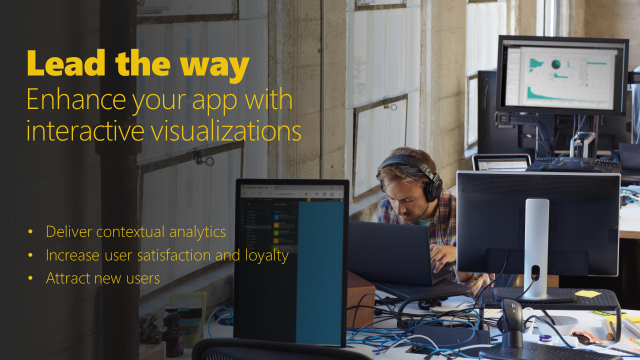 You have the app. You have the data. Bring data to life inside your app with Power BI Embedded
Embed easily for faster time to value
Create compelling interactive reports
Deploy quicklyand manage with ease
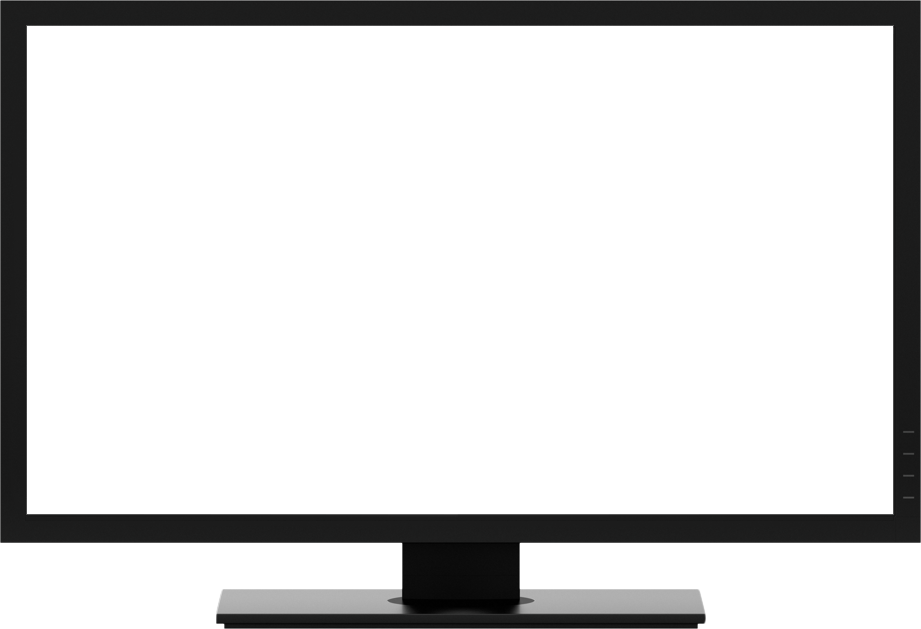 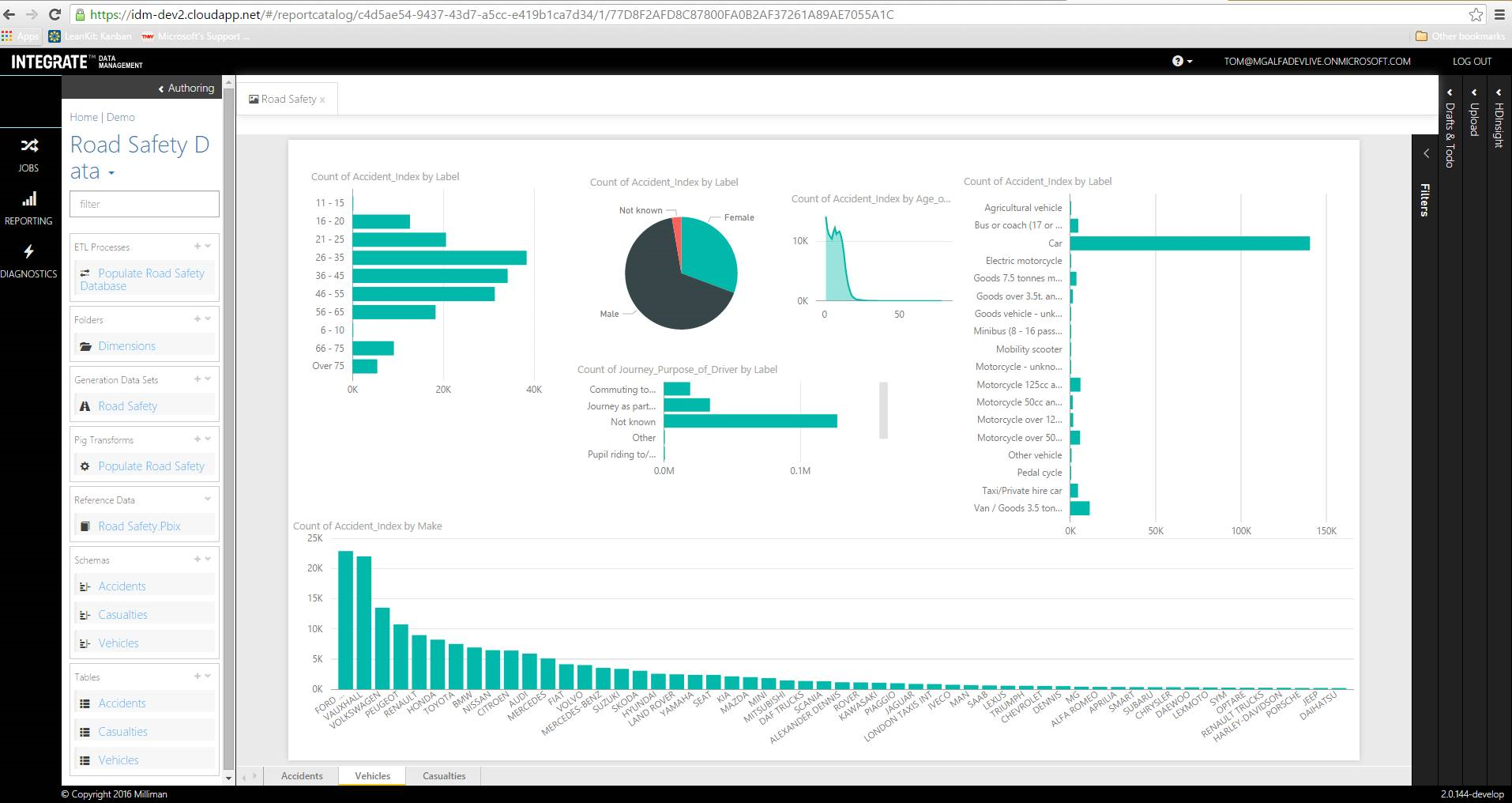 Demo
Embedded reports
Create compelling interactive reports that are always up to date
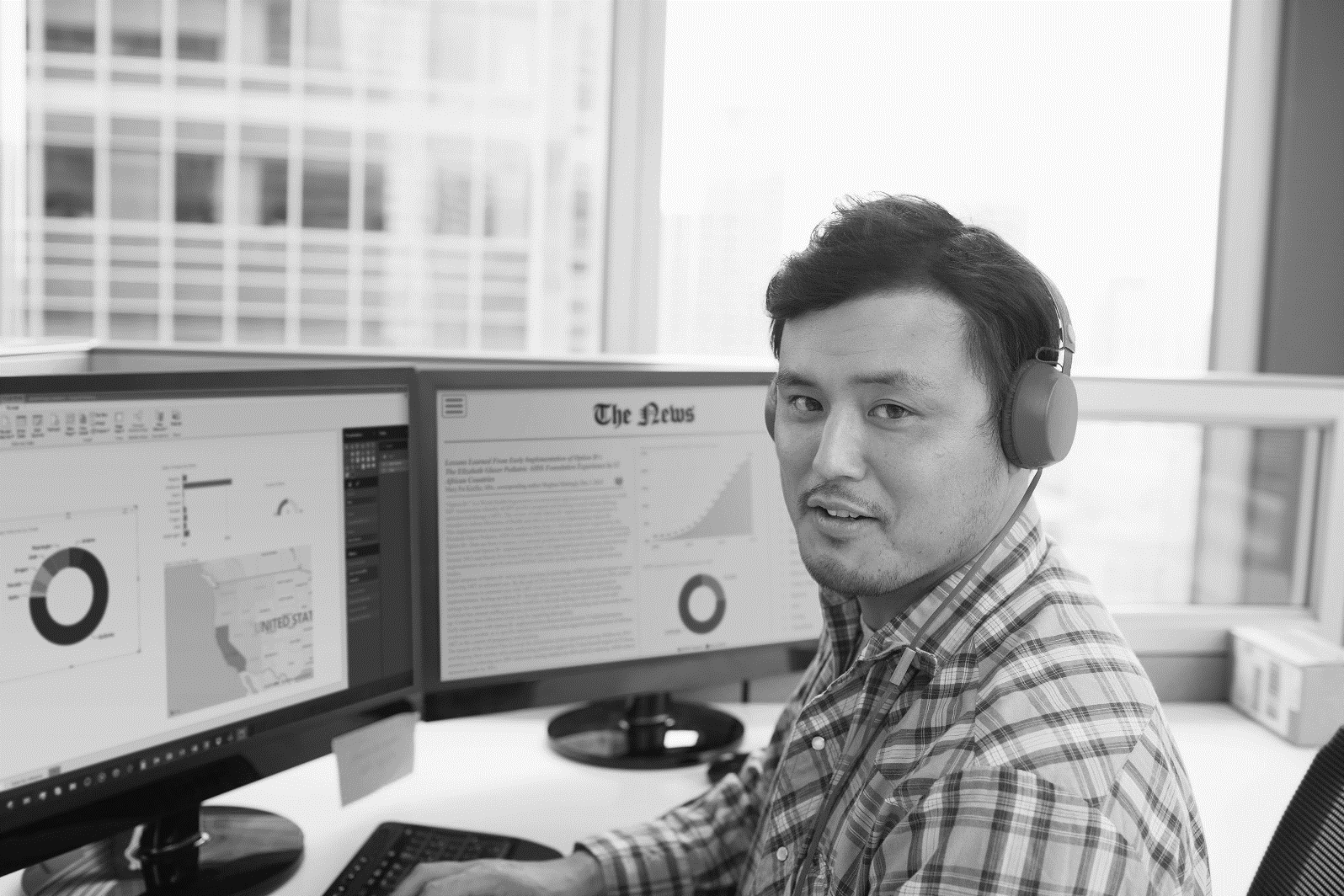 Author interactive reports without writing any code
Choose modern visualizationsout-of-the-box or customizewithout building them from scratch
Visualize any data from a variety of cloud sources 
Keep your data always-up-to-date with DirectQuery
Create
Embed
Deploy
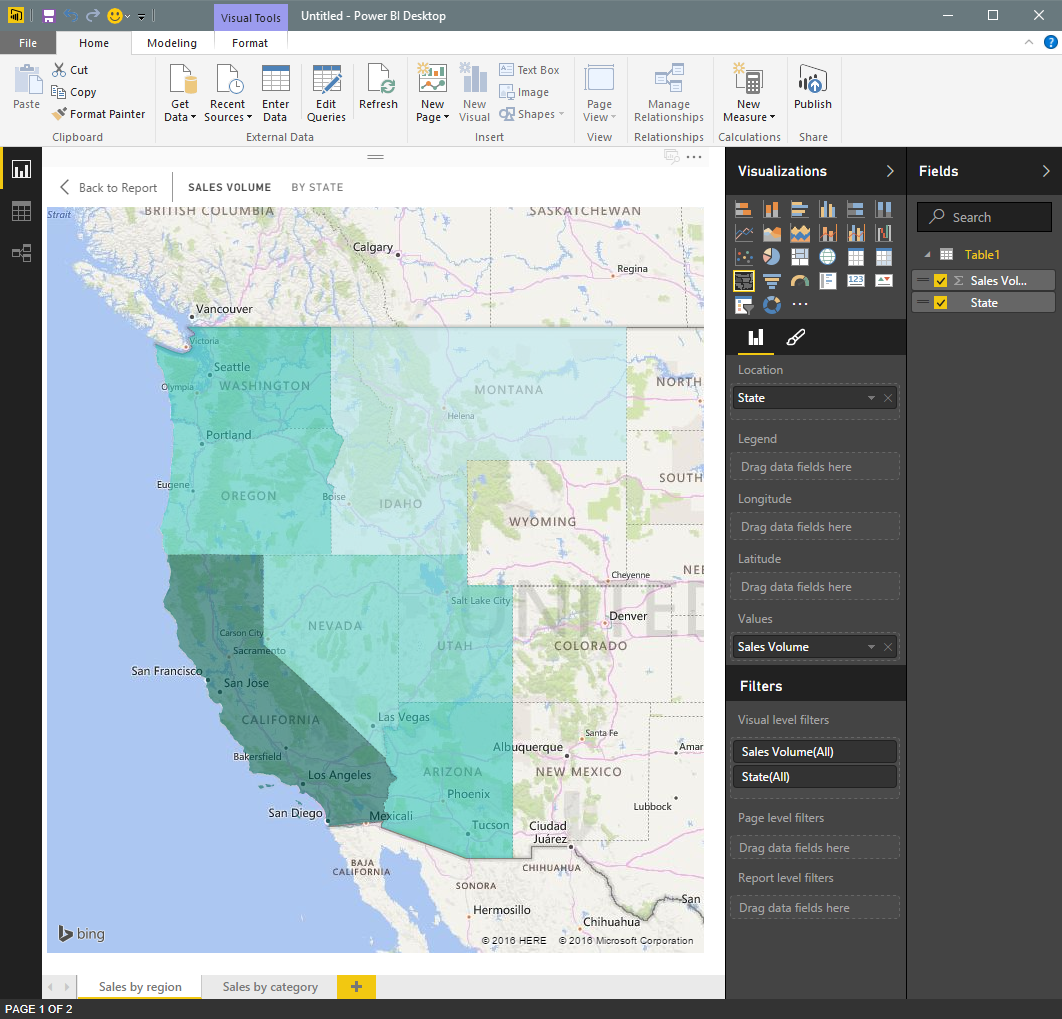 Easily author interactive reports for free inPower BI Desktop
Shape data into the format and structure you need
Produce rich data models using formulas and relationships
Explore data through a freeform, drag-and-drop canvas
Publish interactive data visualizations to your app
Create
Embed
Deploy
Keep visuals up to date without refreshing data using DirectQuery
Azure SQL Database
Power BI report
Connect directly to the source without moving your data
Build visualizations over very large datasets
Azure SQL Data Warehouse
Your app
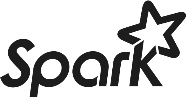 on Azure HDInsight
Create
Embed
Deploy
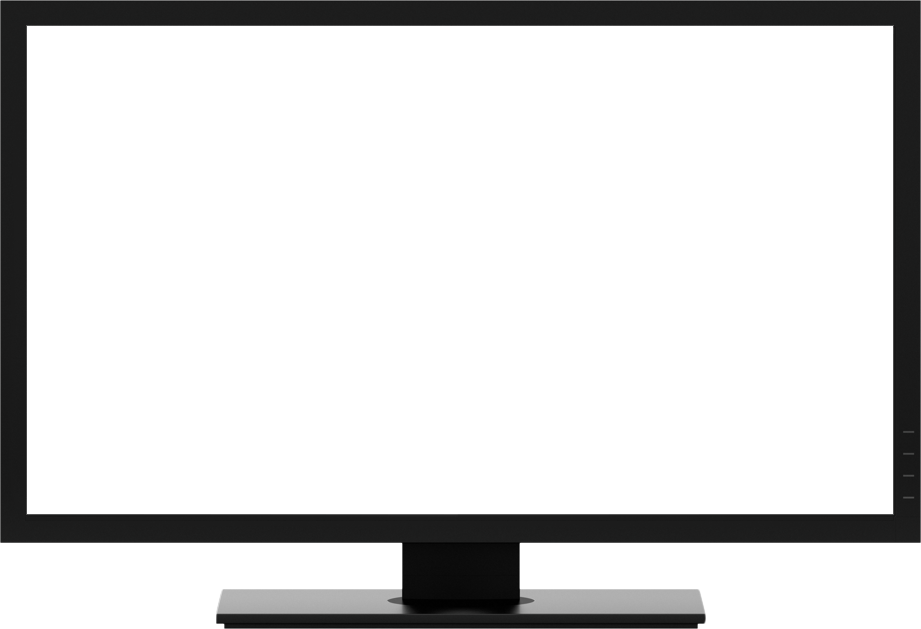 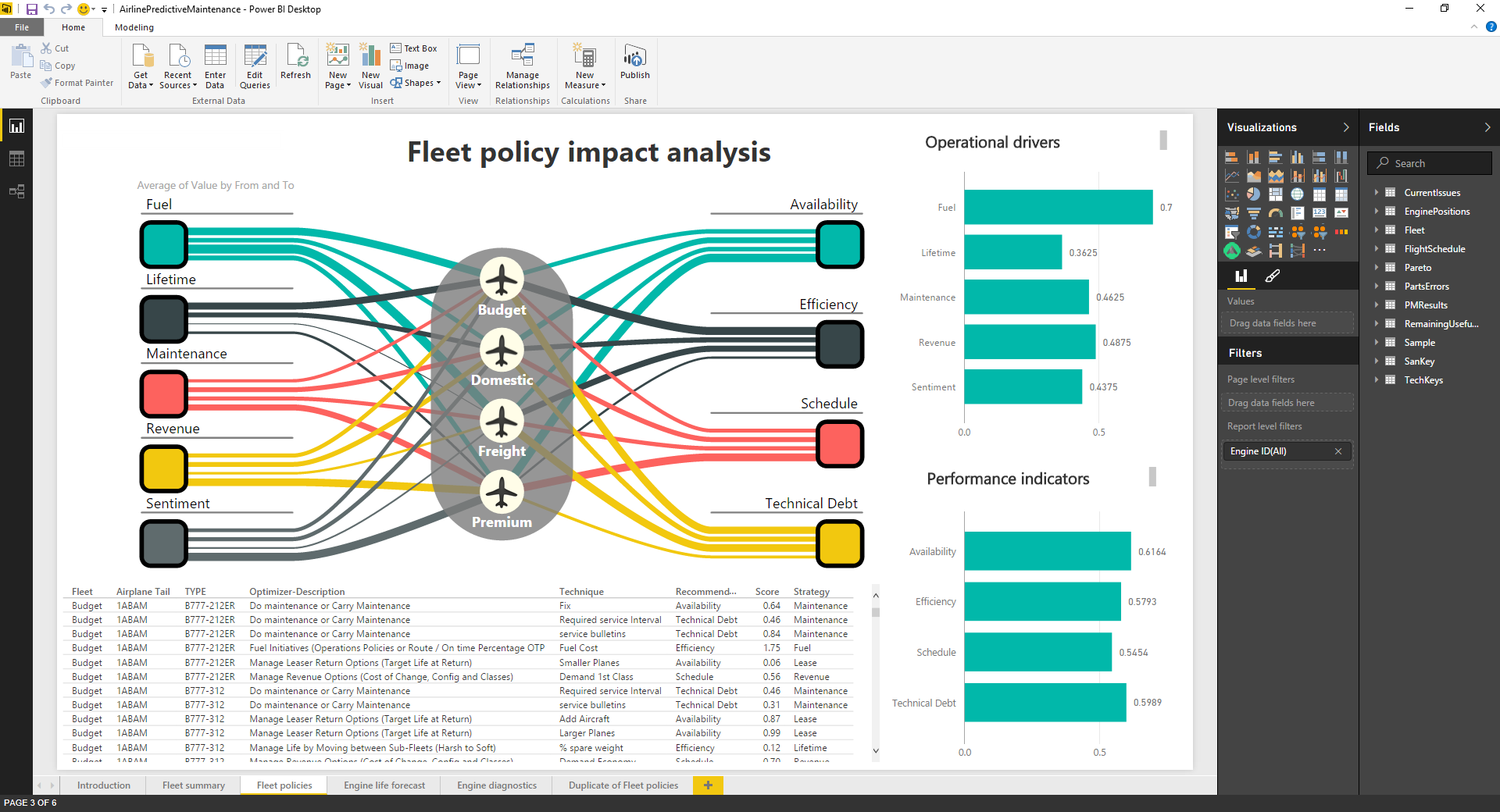 Demo
Power BI Desktop
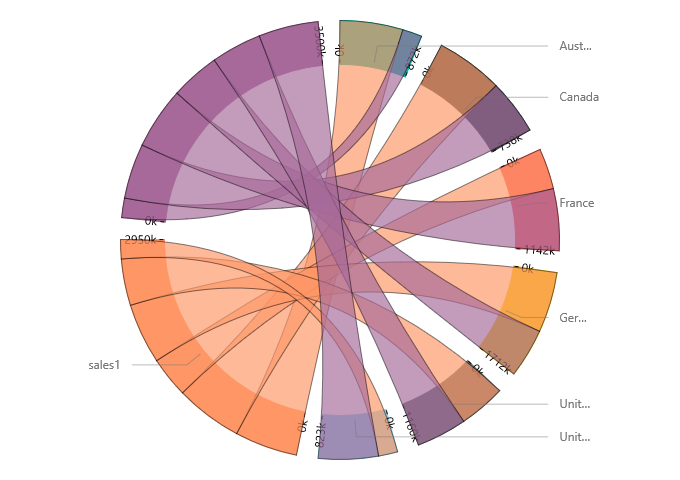 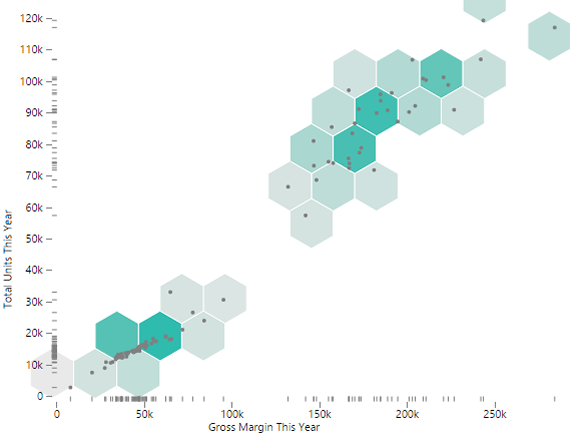 Get started quickly with Microsoft’s open-sourced, production-quality visualization code
Leverage the visualization framework, test suite and tooling to build the right custom visuals for your app
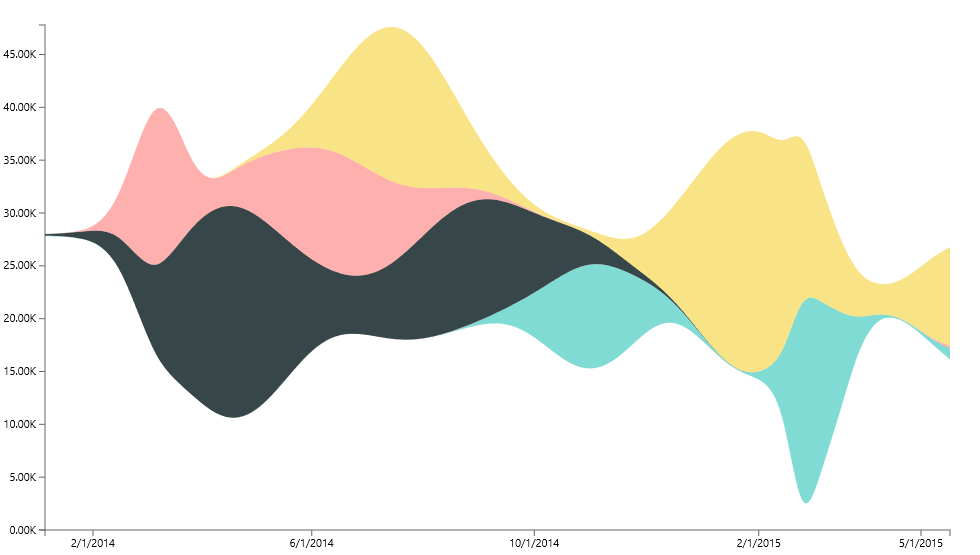 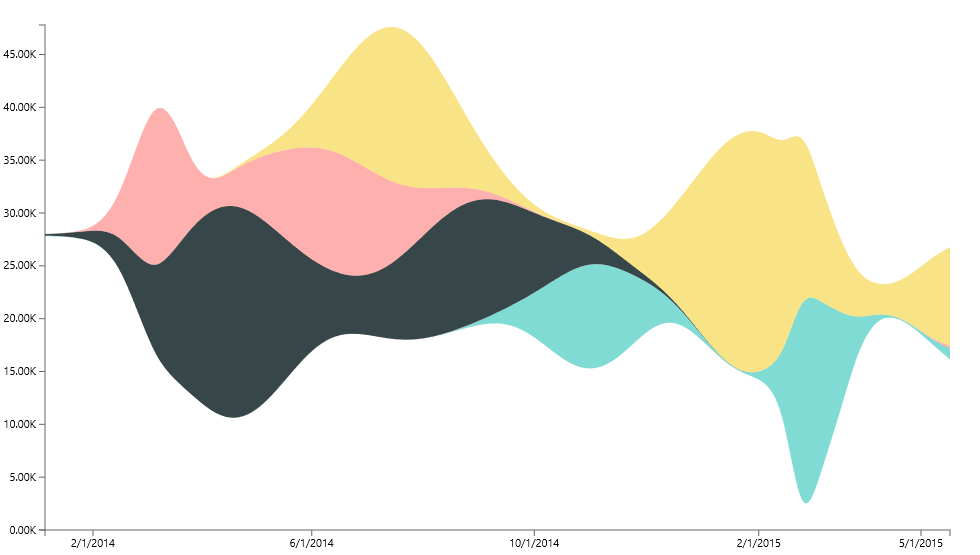 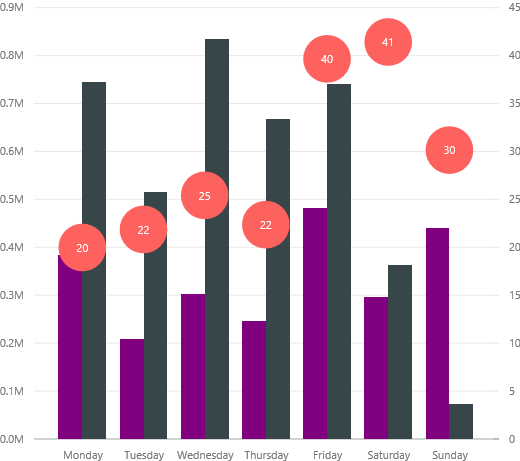 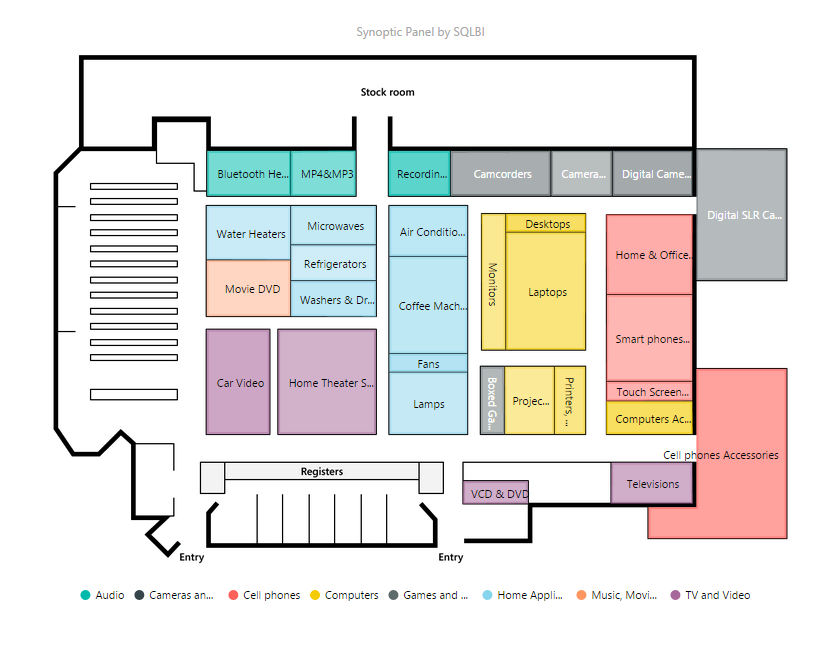 Create
Embed
Deploy
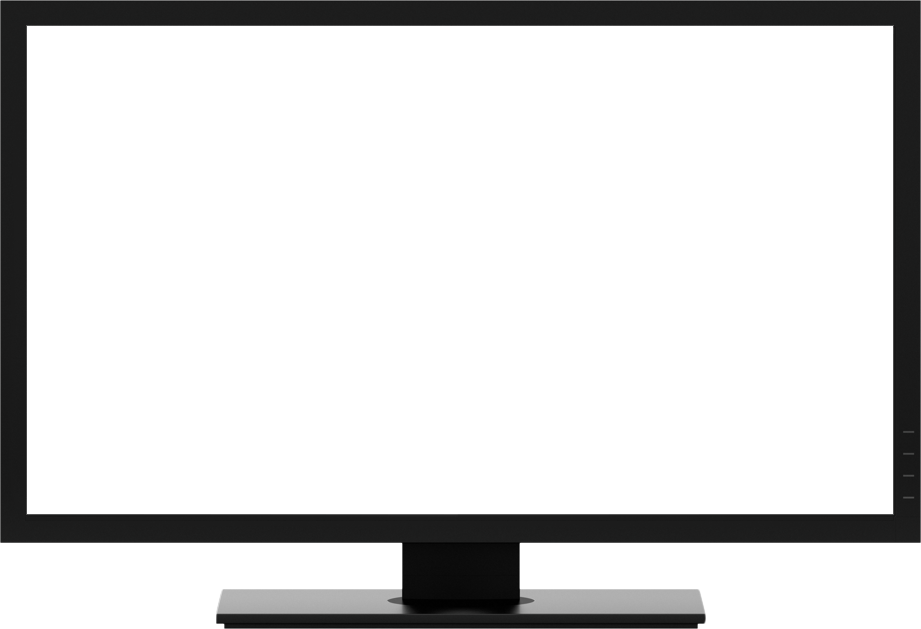 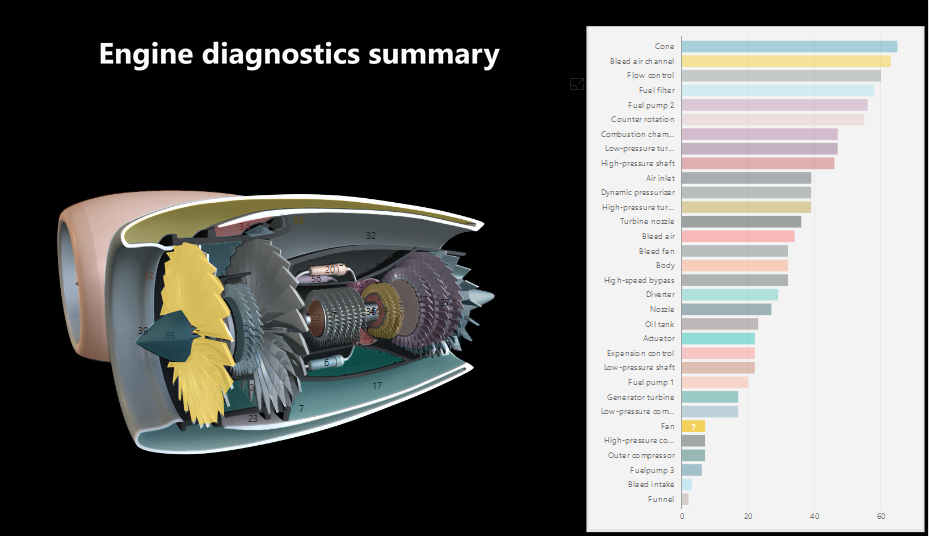 Demo
Visuals
Embed visuals easily—for any device and faster time-to-value
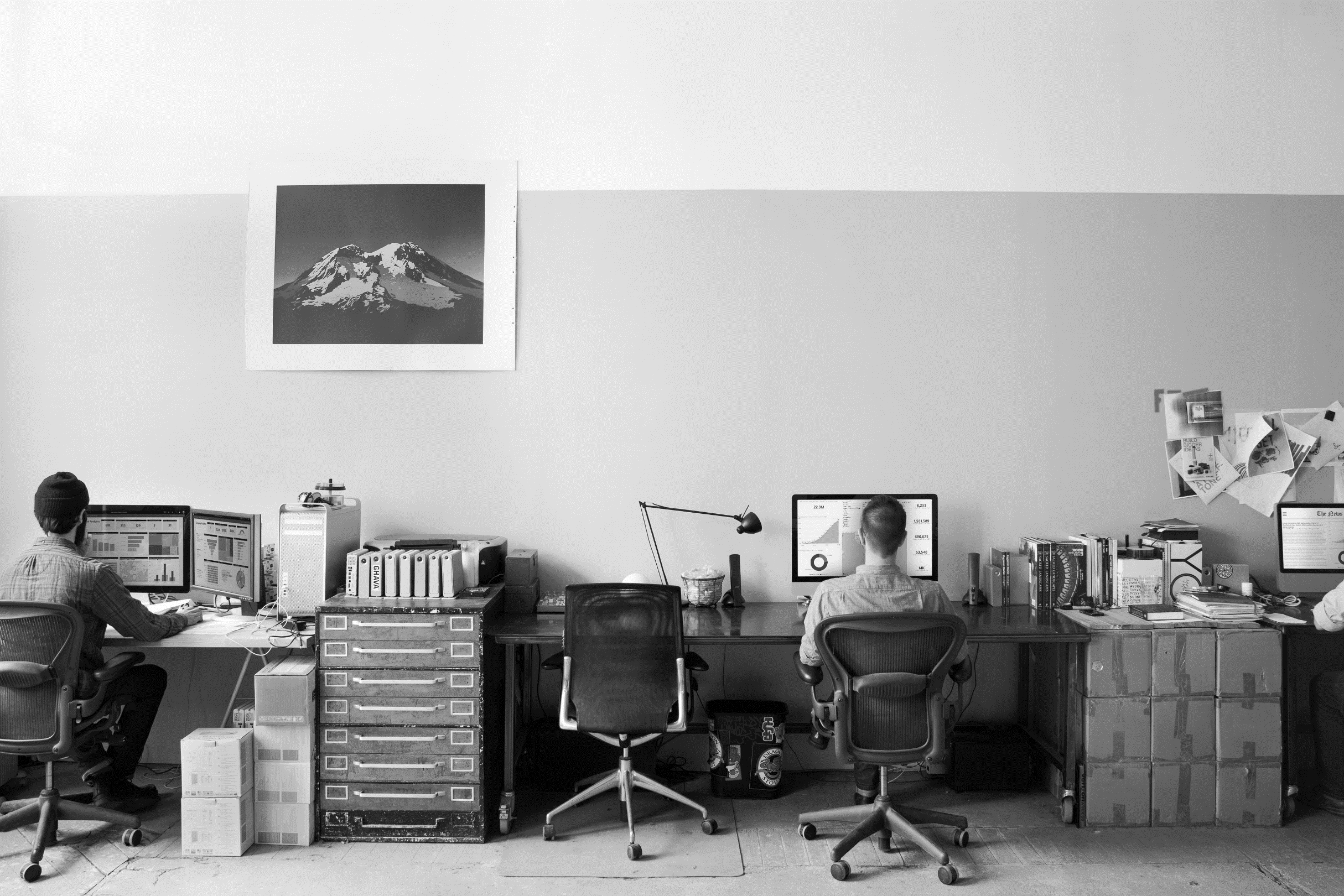 Easily embed interactive visuals in your app using REST APIs and the Power BI SDK 
Ensure consistent high-fidelity data experiences across any device
Provide friction-free authentication and authorization experiences
Realize faster time-to-value without redesigning your app
Create
Embed
Deploy
Power BI Embedded Conceptual Model
1,N
Microsoft Azure subscription
Developer
1,N
Workspace collection
Azure SQL Database
Azure SQL Data Warehouse
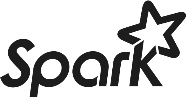 1,N
on Azure HDInsight
Workspace
Embed
Your app
End users
Power BI Embedded API surface
Your app
Power BI APIs
Discovery: Enumerate datasets and reports
Content Creation: Provision datasets and reports
Embed: Embed reports
Utility: Set connection strings and credentials
Programmatic
REST APIs
Azure Resource Manager API
Platform
Microsoft Azure
Power BI Embedded
Azure APIs for automation
Provision workspace collections
De-provision workspace collections
Manage API keys
Azure SQL Database
Azure SQL Data Warehouse
Spark on Azure HDInsight
Data
Create
Embed
Deploy
App Tokens
Provide seamless authentication experiences
Power BI
Application
Workspace
Users
Auth. providers
Report 1
Token
+ Claim: Can view Report 1
+ Expiration: 5 minutes
Permissions
Report 2
Sign token
API keys
API keys
Copy API keys to your application
Create
Embed
Deploy
Provide seamless authentication experiences
Power BI
Application
User requests to view Report 1
Workspace
Users
Auth. providers
Token
+ Claim: Can view Report 1
+ Expiration: 5 minutes
Report 1
Permissions
Report 2
Validate token
API keys
API keys
Create
Embed
Deploy
Provide seamless authentication experiences
Power BI
Application
Workspace
Users
Auth. providers
Report 1
Report 1
Permissions
Report 2
API keys
API keys
Create
Embed
Deploy
Deploy quickly at cloud scale while managing costs and resources
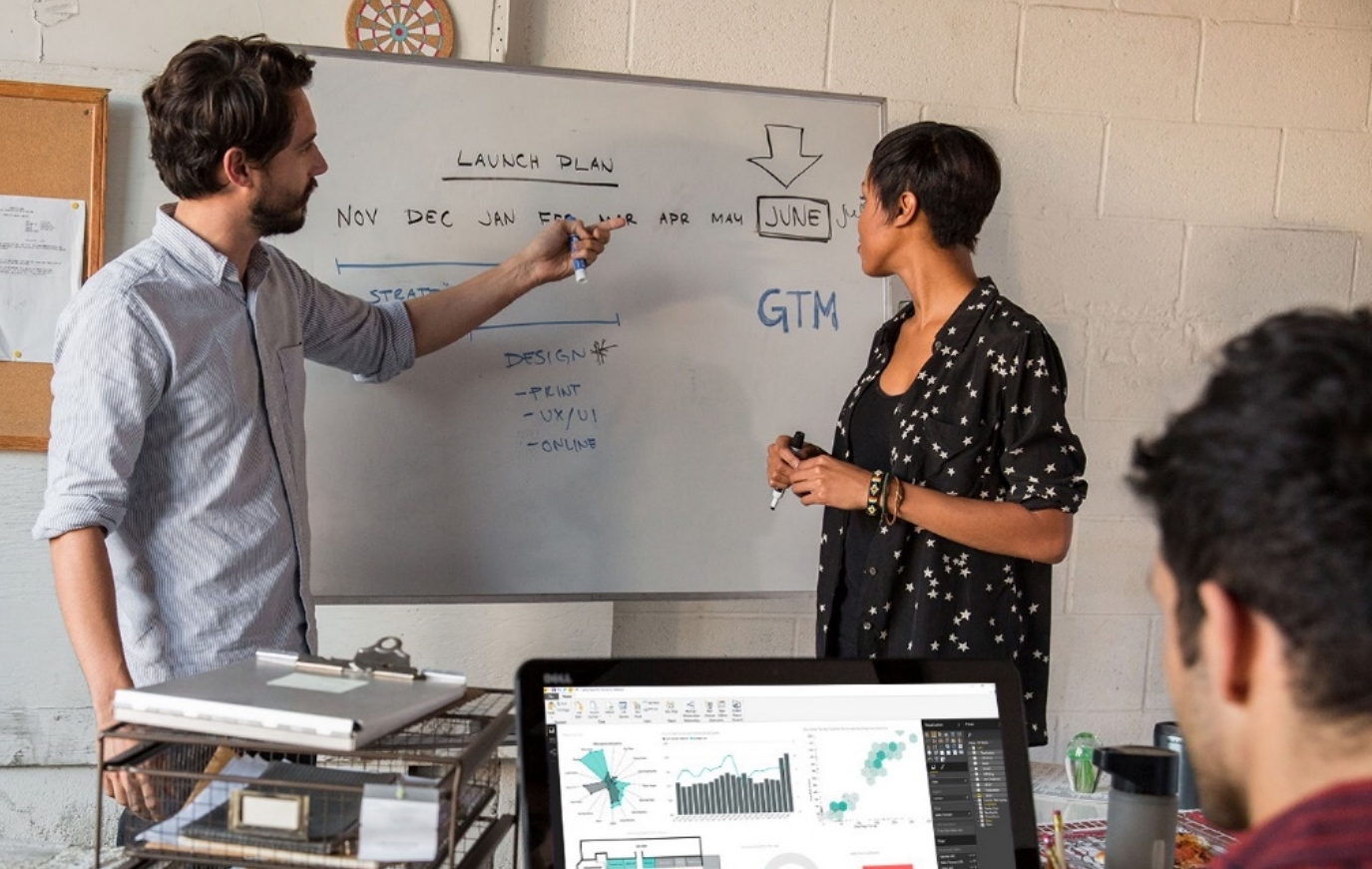 Automate deployment via Power BI and Azure Resource Management APIs
Automatically scale as your app grows
Pay as you go with consumption-based pricing
Create
Embed
Deploy
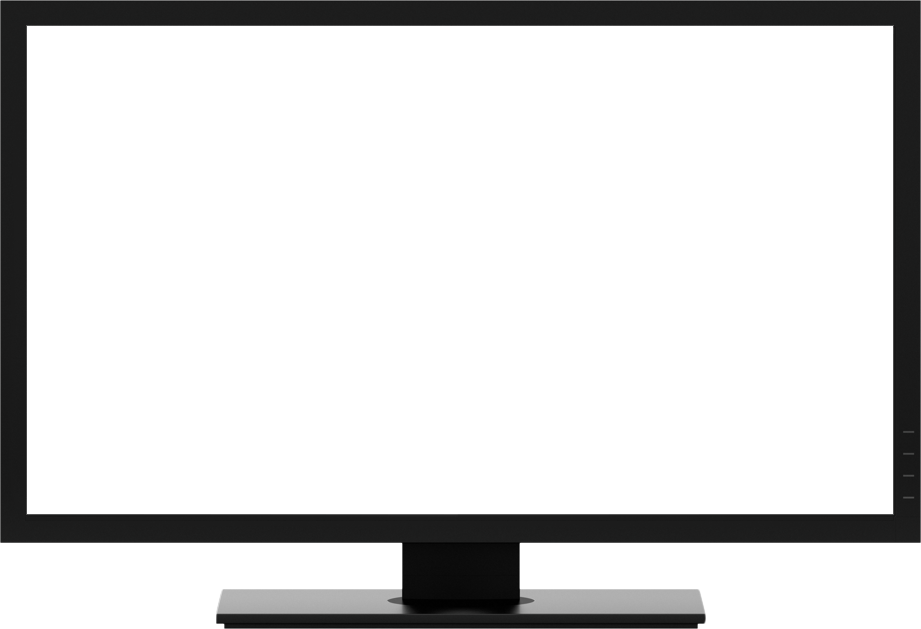 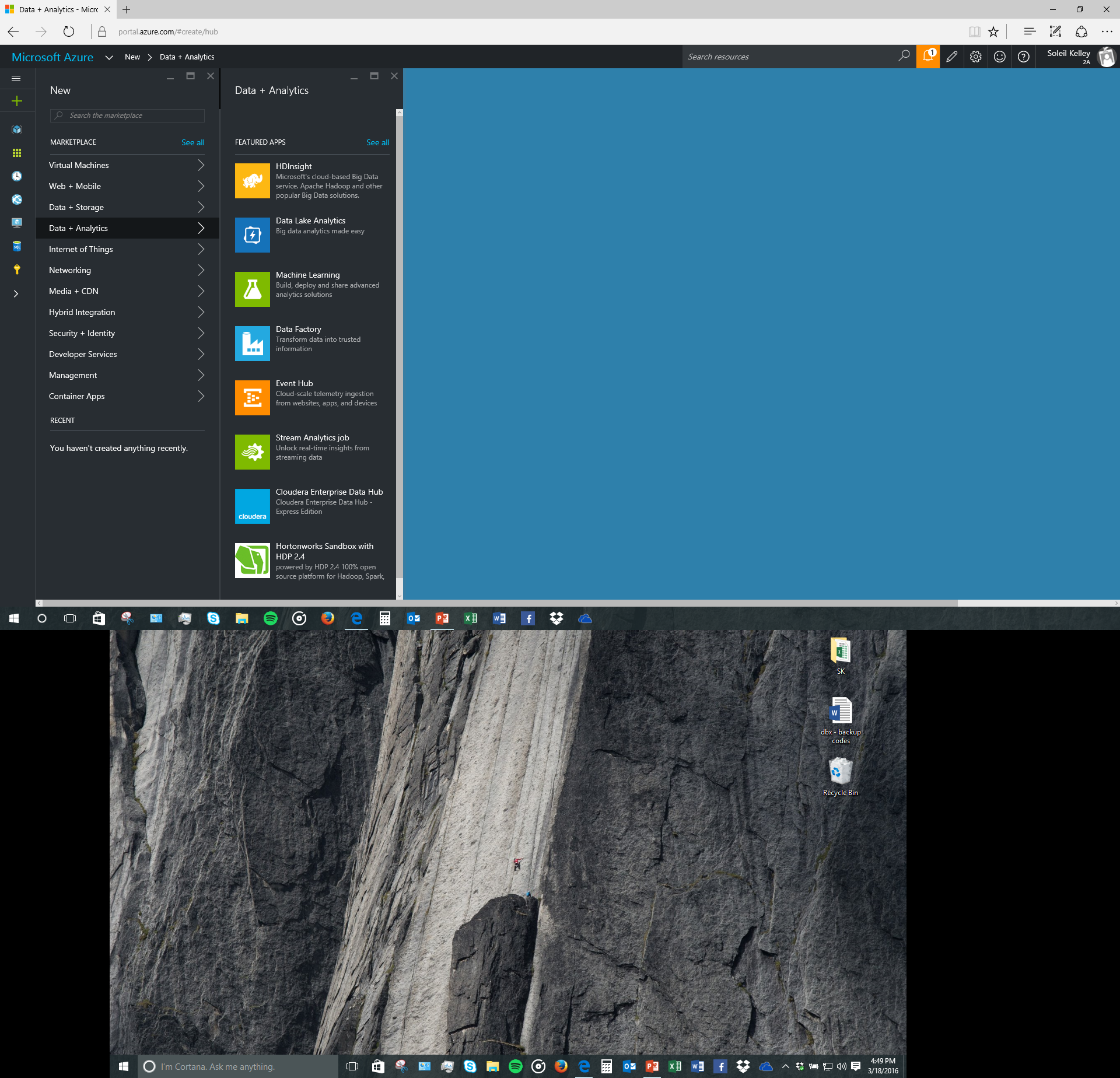 Demo
E2E Getting Started
Power BI
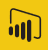 Add Power BI reports and datasets to your application
Manage in a familiar environment—Azure
1,N
Microsoft Azure subscription
Developer
1,N
Workspace collection
Azure SQL Database
Azure SQL Data Warehouse
Manually or programmatically provision workspaces 
Create datasets and reports
Embed reports in your app
Control refresh behavior and credentials
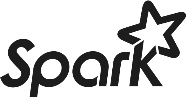 1,N
on Azure HDInsight
Workspace
Embed
Your app
End users
Create
Embed
Deploy
Your app
Change the game with the complete array of Azure Services
Azure services
Data and storage
Analytics
Internet of things
Access management
IoT Hub
Event Hubs
Machine Learning
Notification Hubs
Azure Active Directory
Multi-factor authentication
SQL DB
Document DB
Blob Storage
StorSimple
SQL Data Warehouse
Power BIEmbedded
Data Lake Analytics
Data Lake Store
HDInsight
Stream Analytics
Create
Embed
Deploy
Get started for free, today
dev.PowerBI.com
Video
Demo
Speaker name